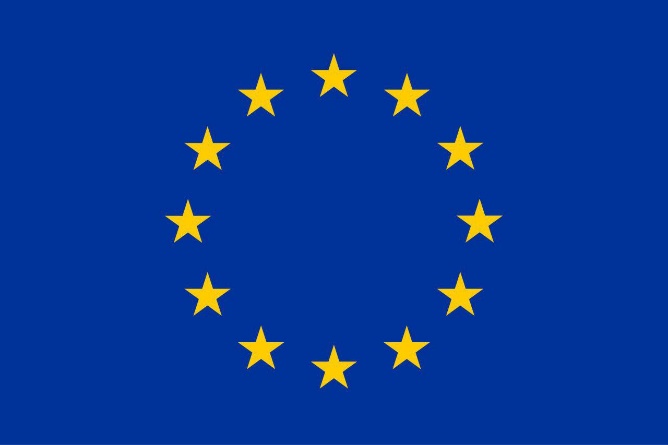 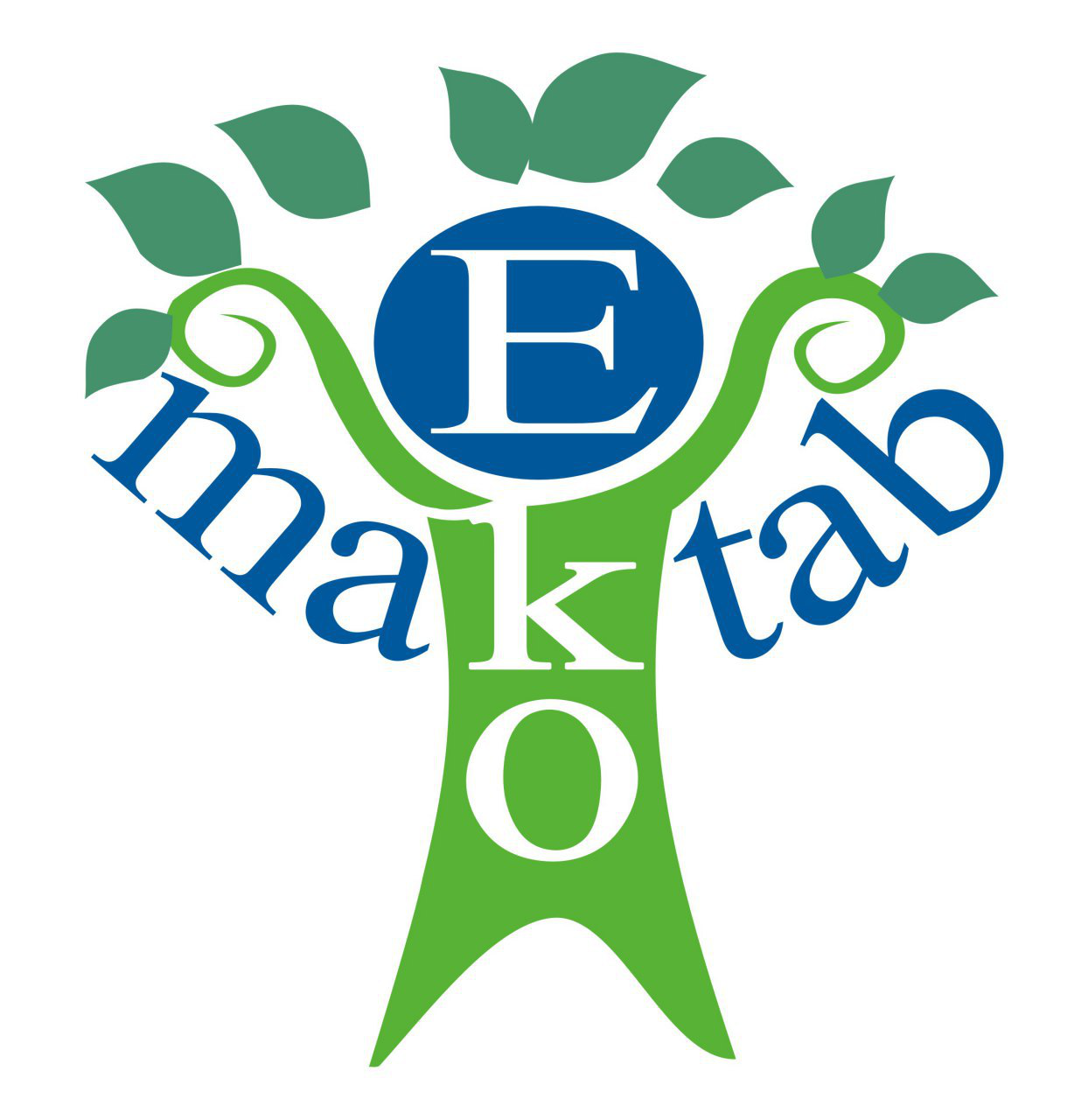 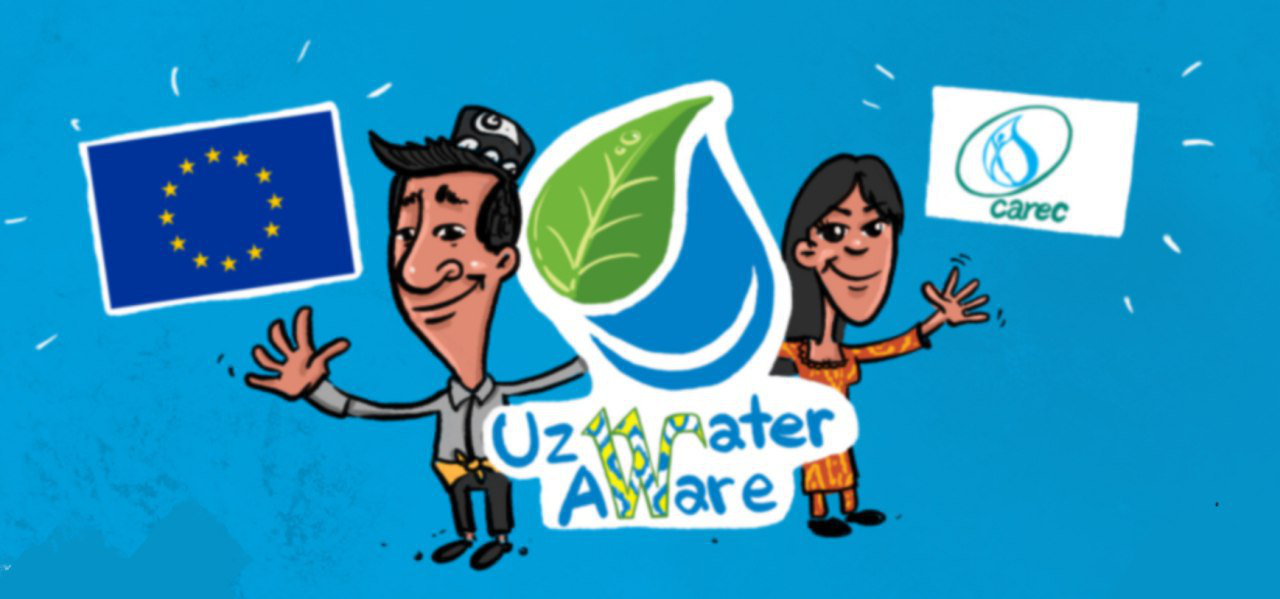 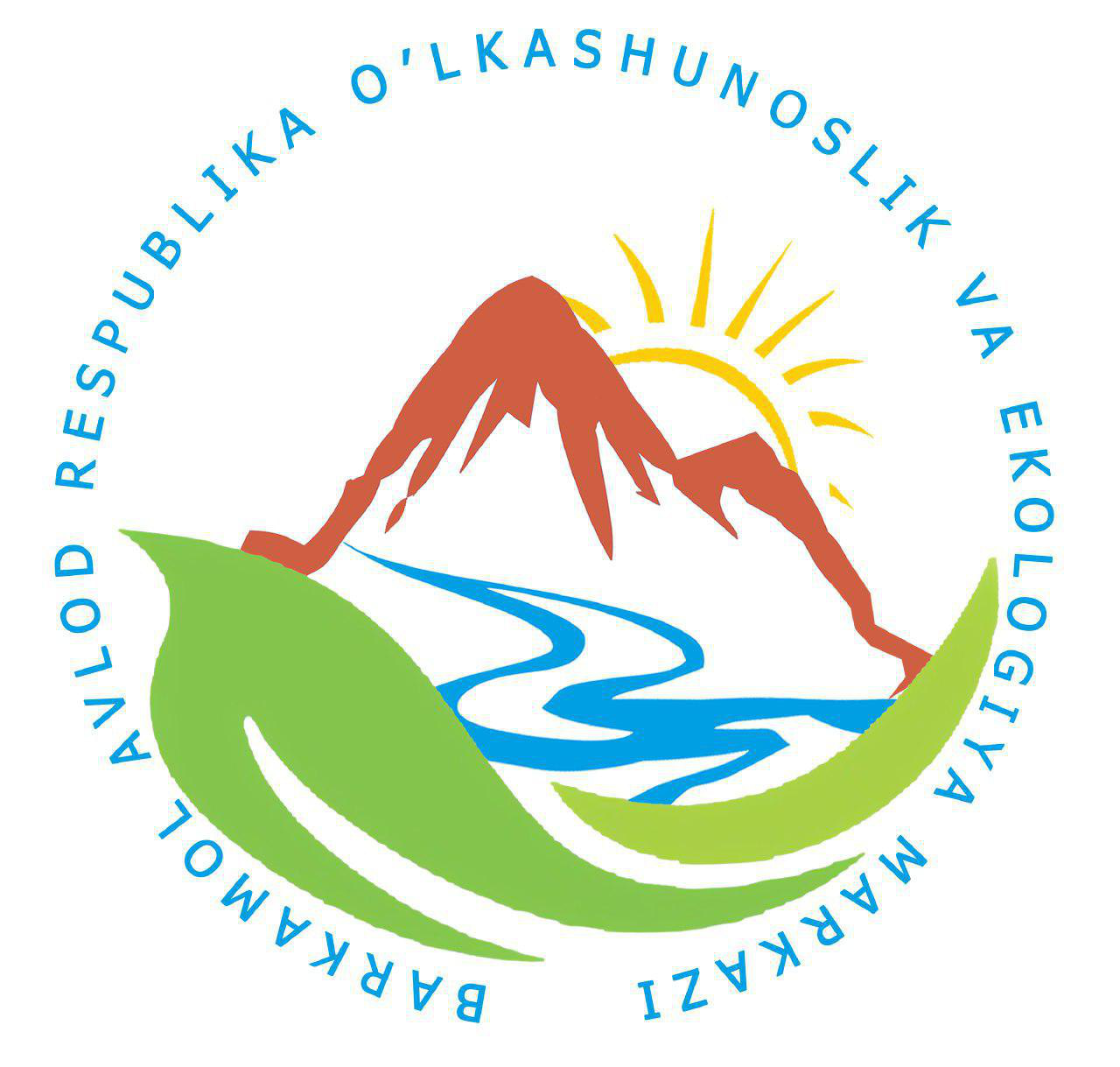 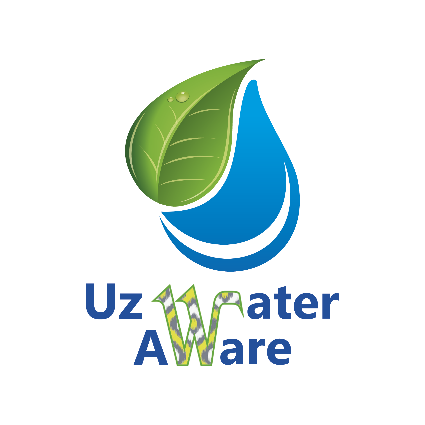 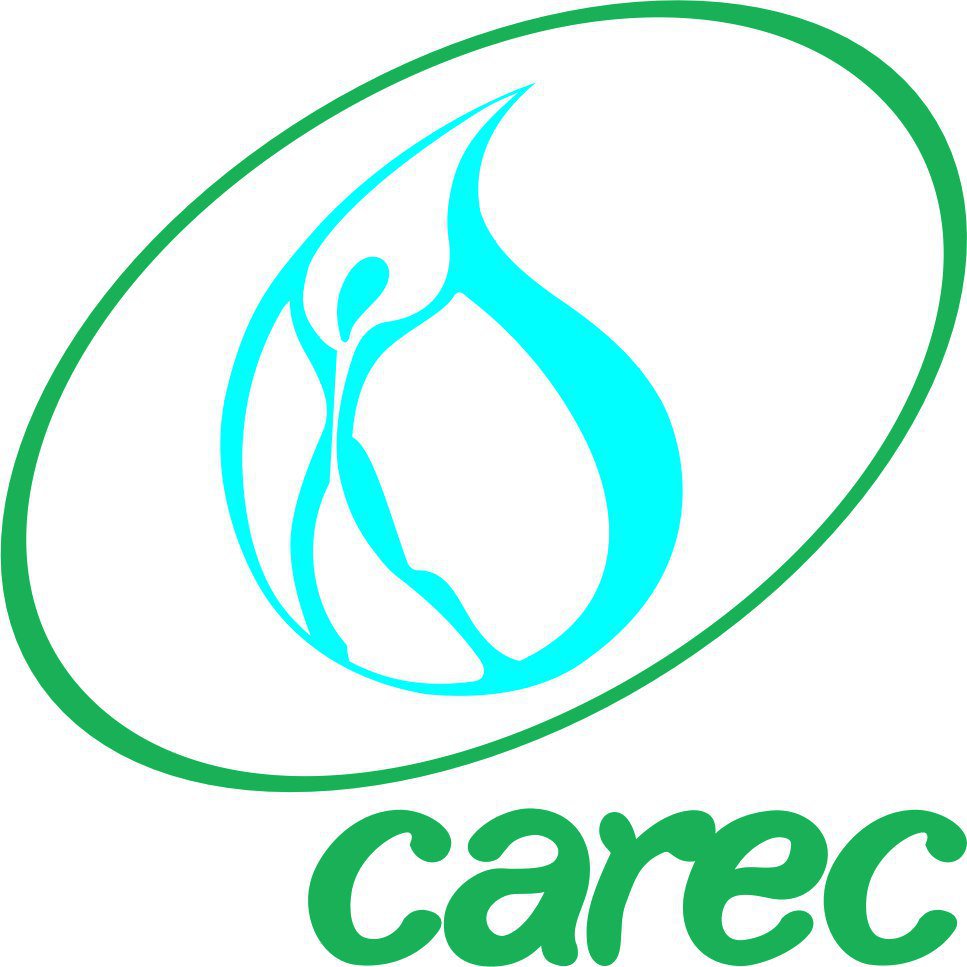 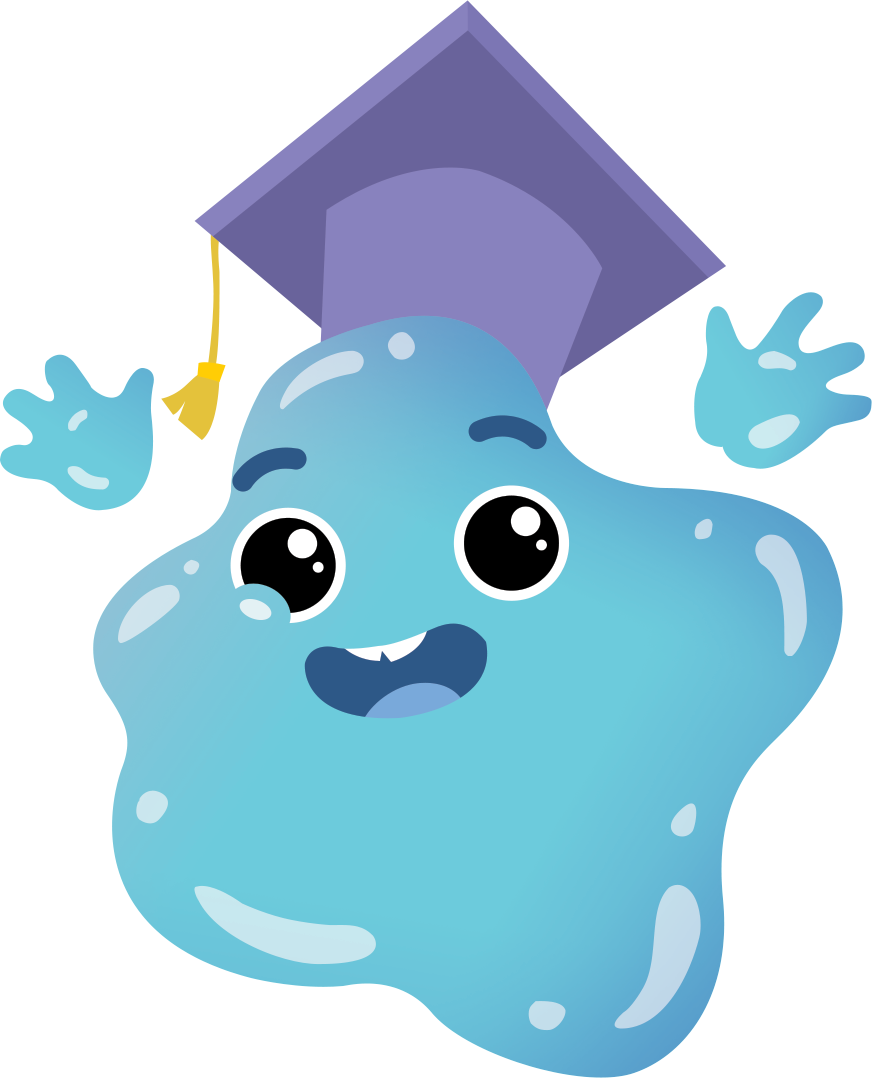 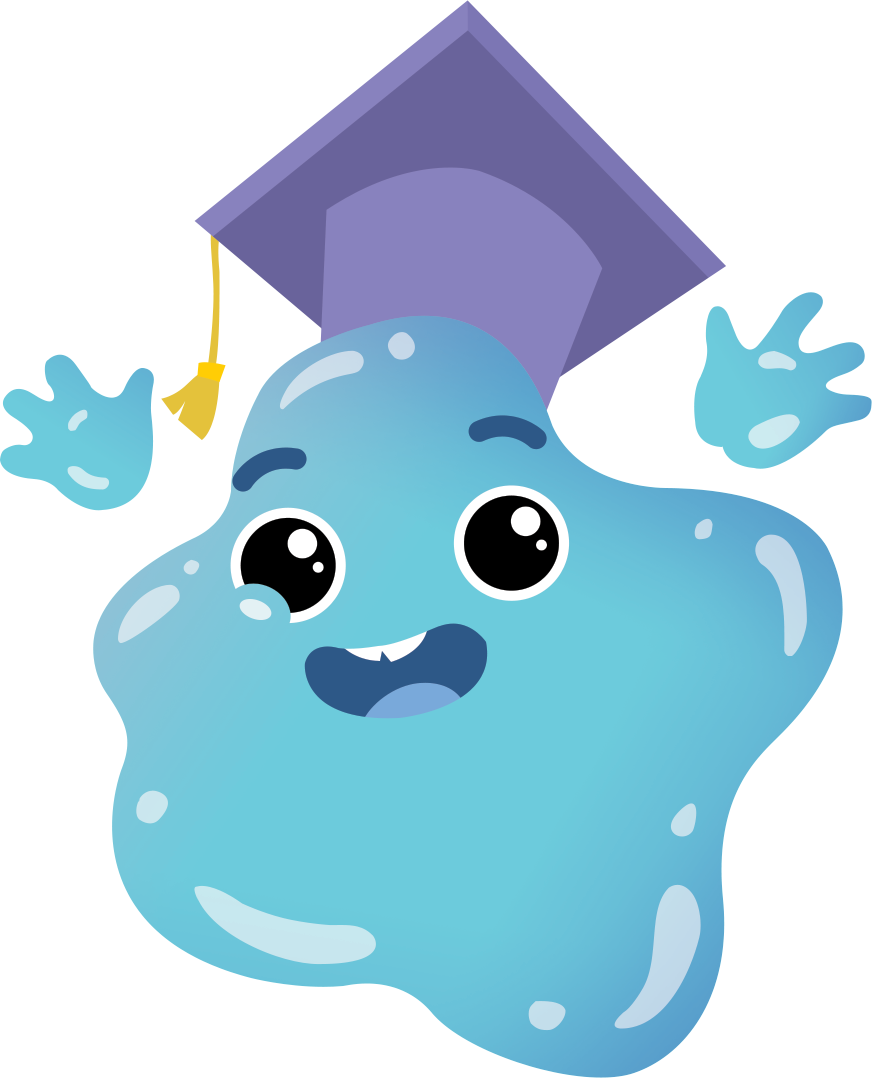 O‘SIMLIK   VA HAYVONLAR HAYOTIDA   SUVNING AHAMIYATI
Suv mavzusiga bag‘ishlangan darslar
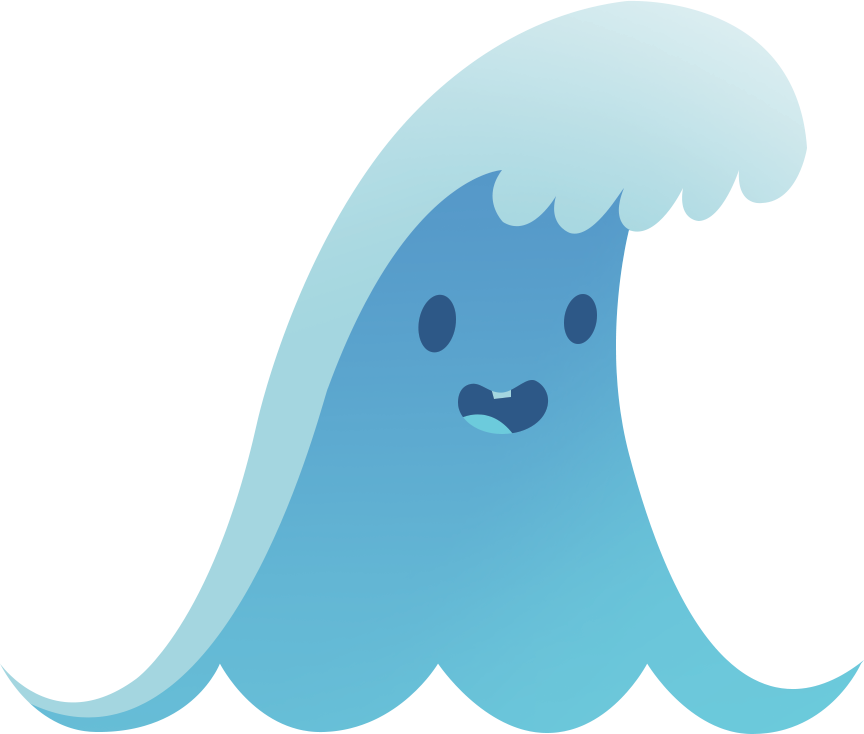 #suvnihurmatlang  #уважайтеводу  #respectwater

Ushbu taqdimot Markaziy Osiyo mintaqaviy ekologiya markazining UzWaterAware loyihasi doirasida Yevropa Ittifoqining moliyaviy ko‘magi ostida tayyorlan. Taqdimotda Yevropa Ittifoqining nuqtai nazari aks ettirilmagan, unda ifodalangan materiallar mazmuni uchun «Ekomaktab» NNT mas’uldir
SUV
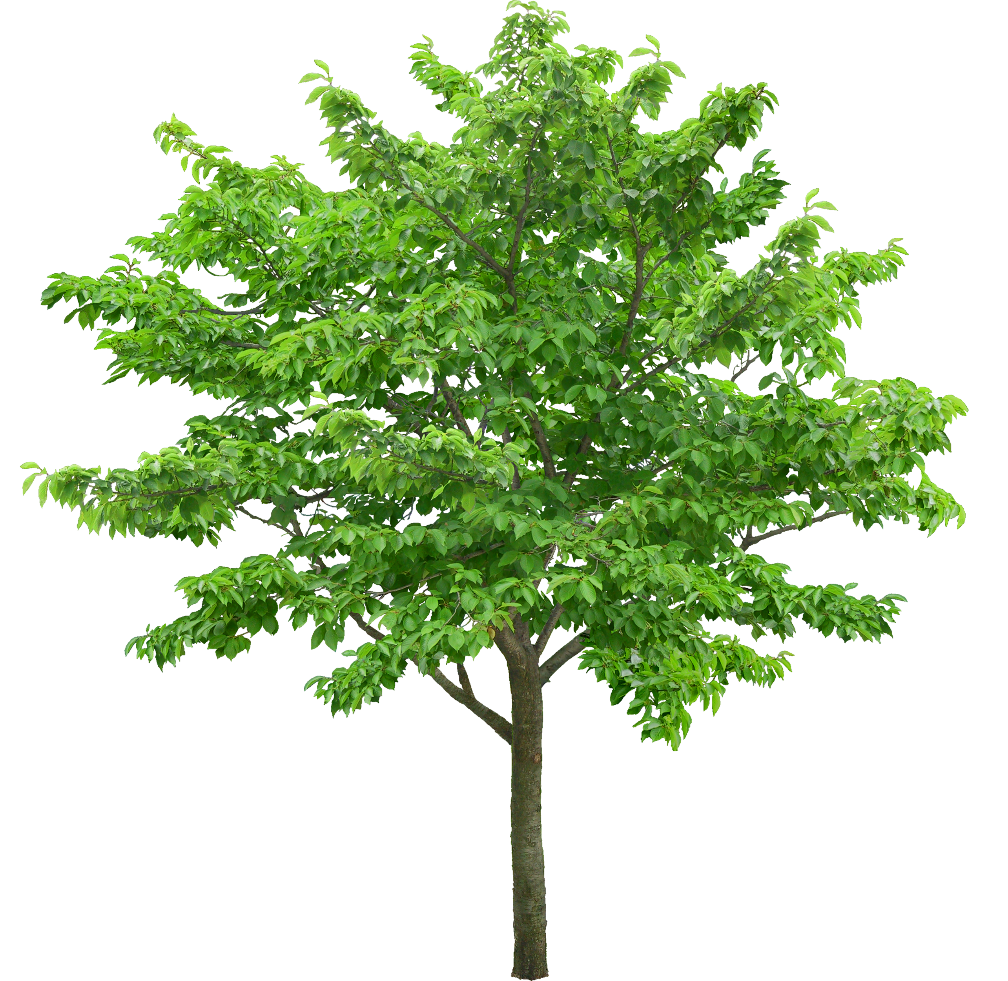 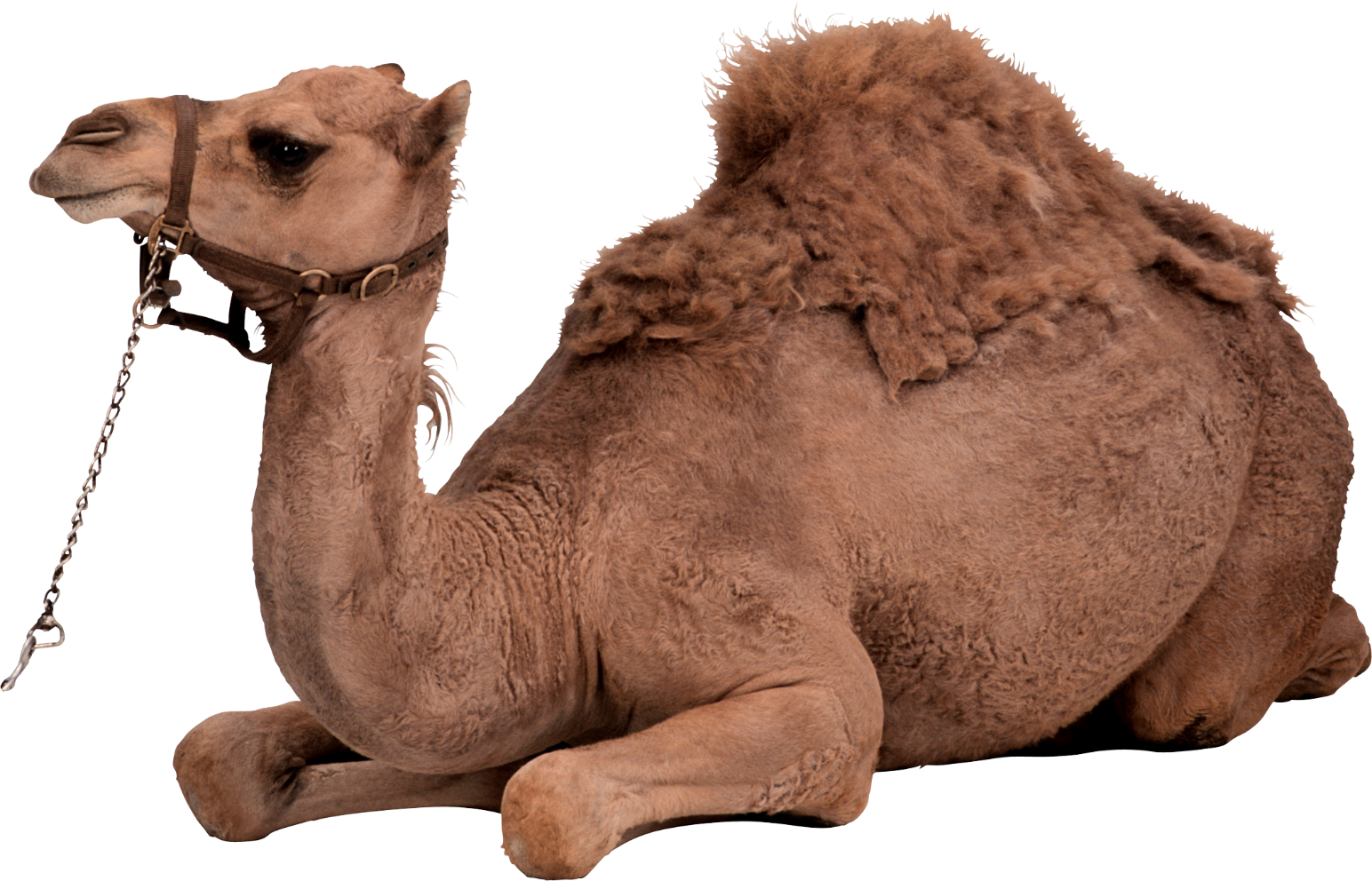 HAYVONLAR CHANQOG‘INI QONDIRADI.
O‘SIMLIKLAR  KERAKLI OZUQAVIY MODDALARNI  OLADI.
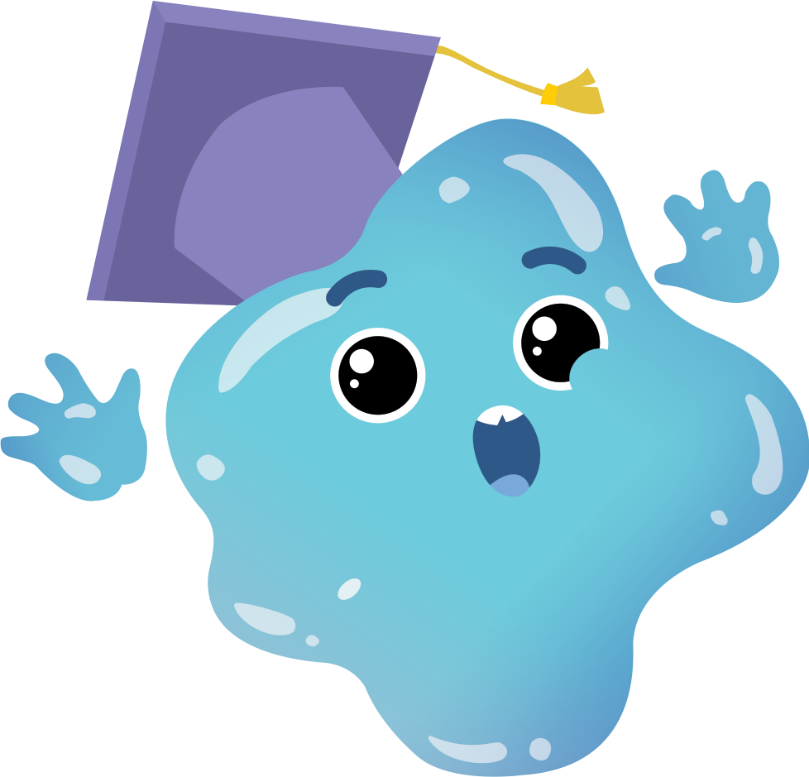 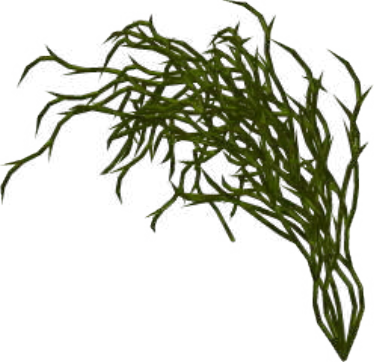 KSEROFITLAR –  BU QURUQLIKKA  CHIDAMLI O‘SIMLIKLAR. ULAR  KO‘P  SUV TALAB  QILMAYDI.
GIDROFIT O‘SIMLIKLAR SUVDA  O‘SADI.
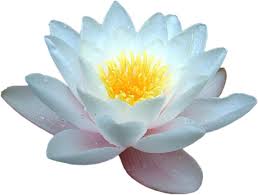 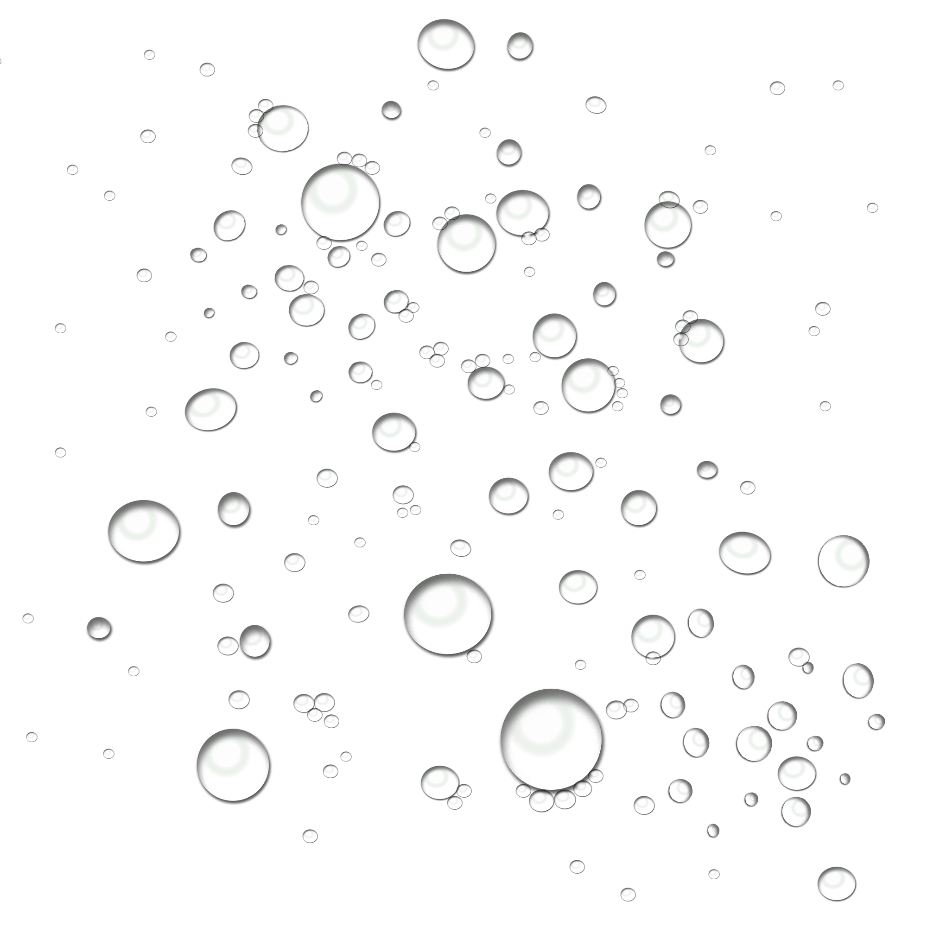 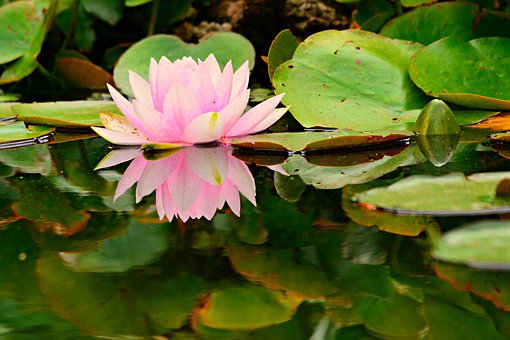 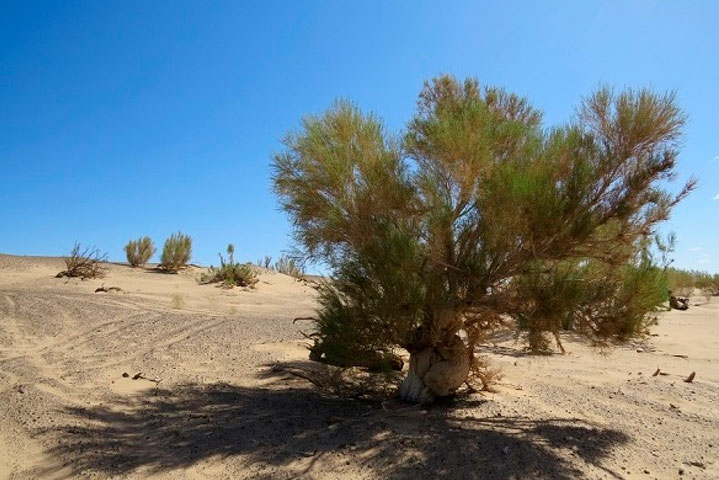 Saksovul. Fotosurat: ecoportal.info
NAMLIK  YETISHMASLIGI    SHAROITLARIDA YASHAYDIGAN  O‘SIMLIKLAR  ATROF-MUHITGA TURLICHA  MOSLASHADI. 
AKSARIYAT   KSEROFITLARDA 
QALINLASHGAN  BARG  TERISI, 
MUM  QOPLAMI, 
QALIN,  MAYDA SOCHLAR, 
KICHIK BARGCHALAR  BO‘LADI. 
BU  BUG‘LANISHNI  QISQARTIRADI, 
QUYOSH  NURLARINI  AKS 
ETTIRISHGA  YORDAM  BERADI.
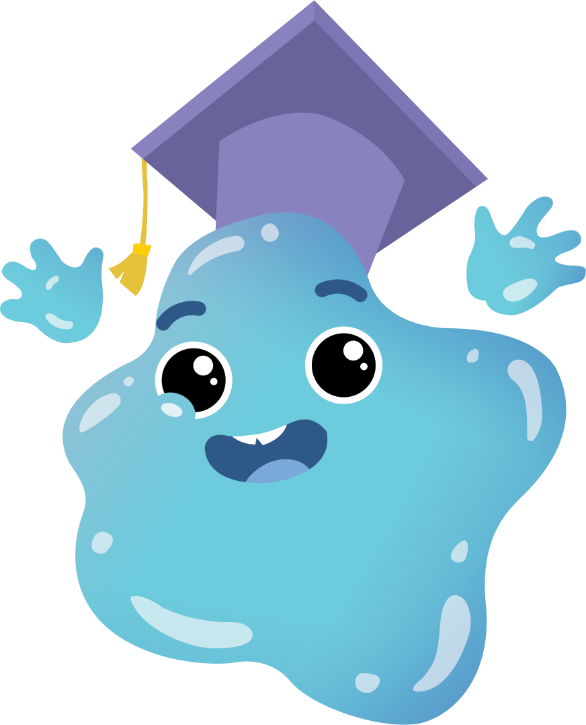 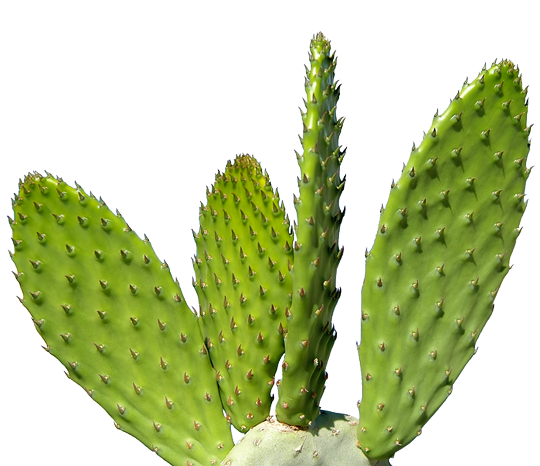 SAHROLARDA  YASHAYDIGAN  QO‘SHOYOQLAR,
      ECHKEMARLAR,  ILONLAR   CHANQOQNI  HIS  QILMAYDI, 
      CHUNKI   ULARGA   YEMISH   ORQALI   QABUL  
      QILINADIGAN   NAMLIK   YETARLI. 
 ENG  KO‘P   SUVNI  KATTA  HAYVONLAR  ICHADI – FILLAR VA BEGEMOTLAR. 
	! ISSIQ   KUNDA  FIL  200 LITRDAN  ORTIQ 
	     SUVNI  ICHA  OLADI.
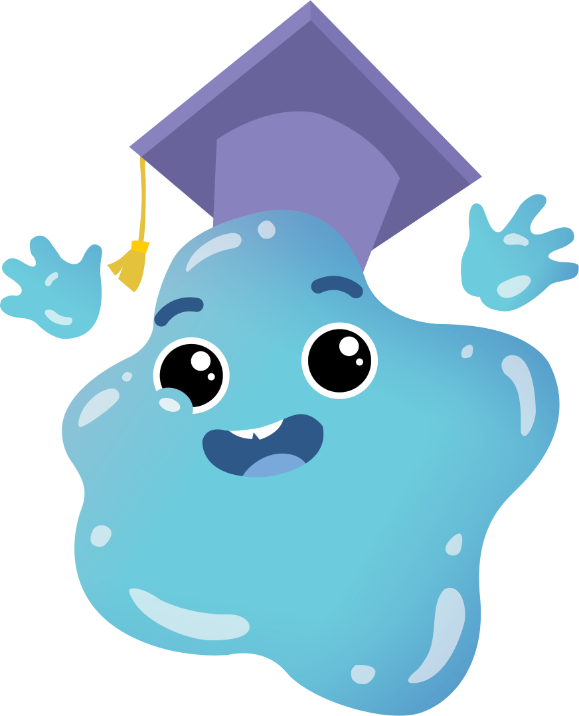 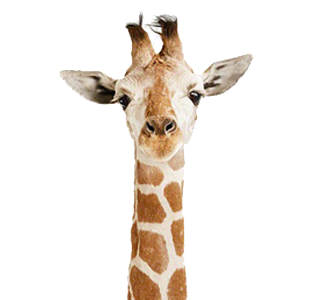 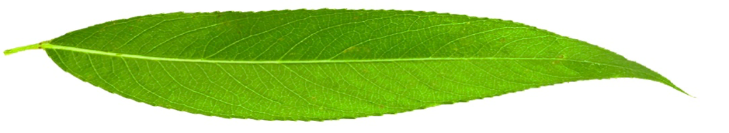 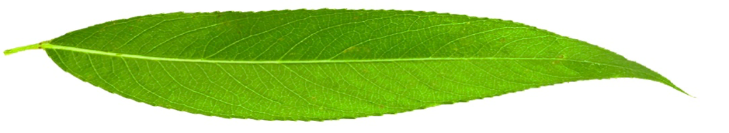 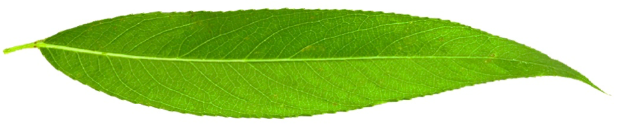 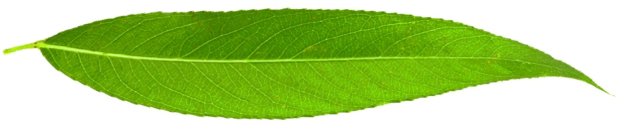 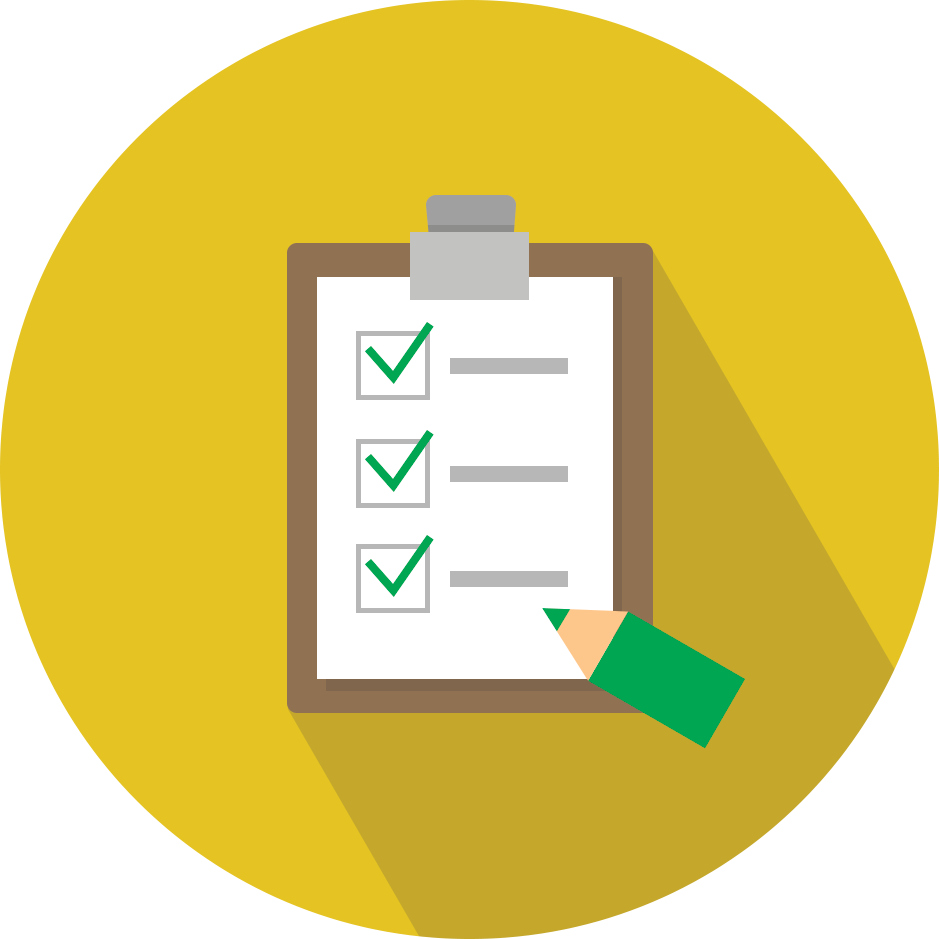 SUG‘ORISHNING   FOYDALI   QOIDALARI
1. AGAR  TUPROQNI  OZGINA  QAZISAK 
(2-3 SANTIMENT CHUQURLIKKA XOLOS), 
TUPROQ  QANCHA  NAMLANGANLINI  KO‘RAMIZ. 
QURUQ  BO‘LSA, SUV  QO‘YISH  UCHUN  AYNI  MUDDAT.
2. QURUQ  TUPROQQA  BOSQICHMA-BOSQICH  OZGINADAN  SUV  QUYAMIZ.  SHUNDAY  QILIB  BIZ ASTA-SEKIN  UNI SUG‘ORISHGA  TAYYORLAYMIZ. 
3. O‘SIMLIKLARGA  SOVUQ  BO‘LMAGAN  SUVNI  QUYAMIZ. 
4. ERTA  TONG  YOKI  KECHKI  PAYT  SUV  QUYAMIZ. 
5. BARGLAR  EMAS,  ILDIZLARNI  SUG‘ORAMIZ.
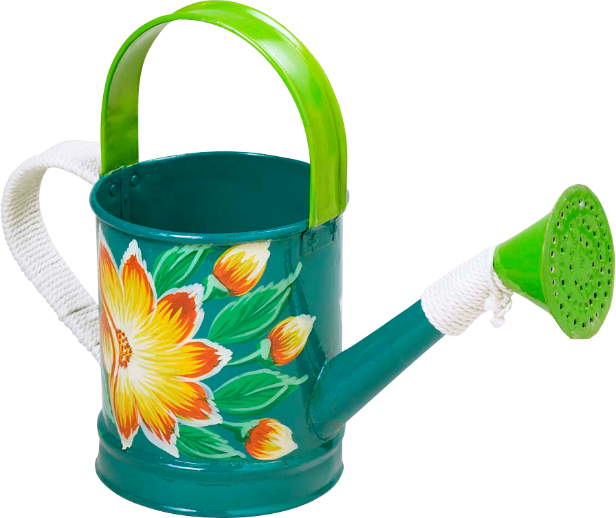 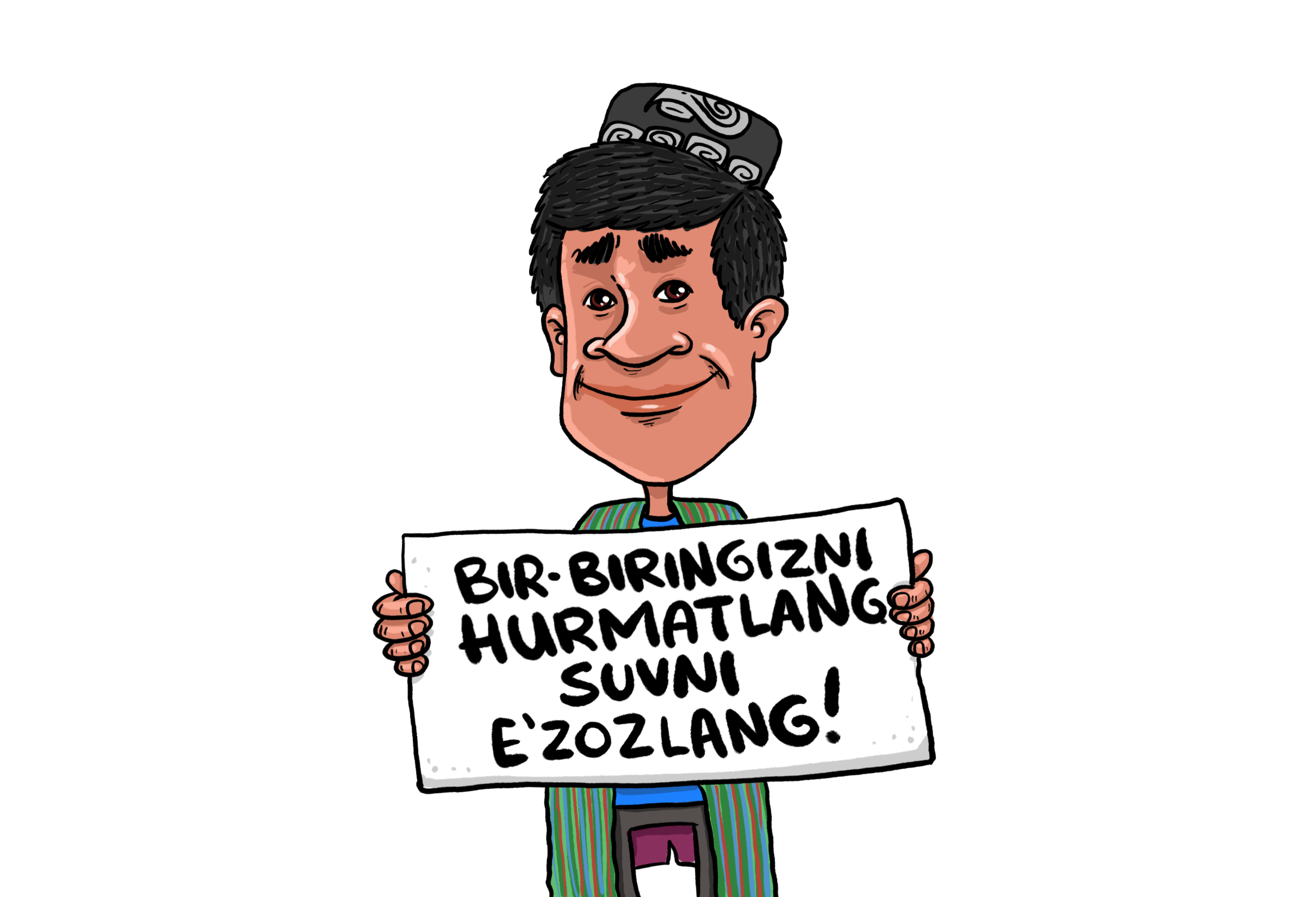